SNSを楽しもう
川口情報ボランティアの会へのアクセスを増やすために
SNSサイト
twitter
https://twitter.com/

Facebook
https://www.facebook.com/
SNSに登録する
自分の意見やコメントを書き込むためには、SNSに登録します。

登録には、個人情報が必要
名前
メールアドレス
住所
生年月日
電話番号など
見たり読んだりするだけでしたら登録不要ですが、サイトによっては、全文が見れないケースもあります。
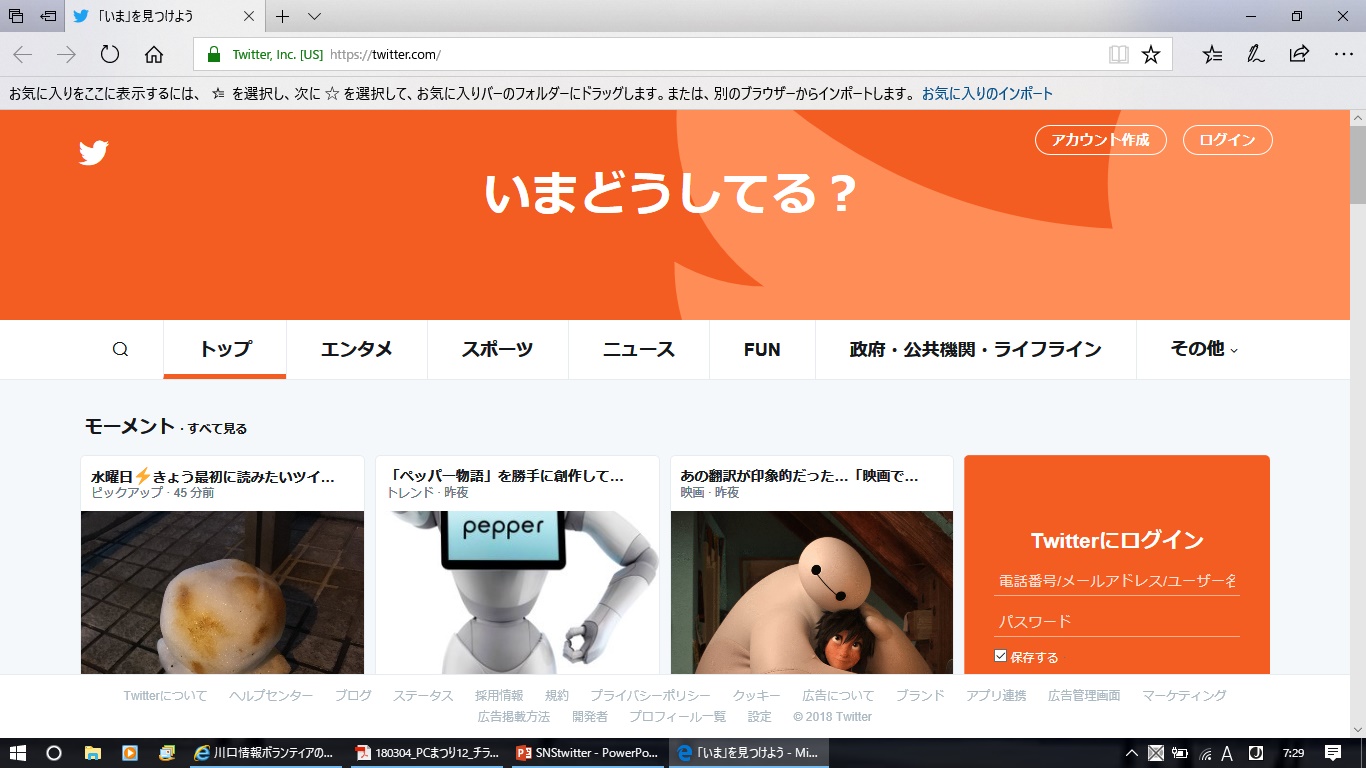 Twitter
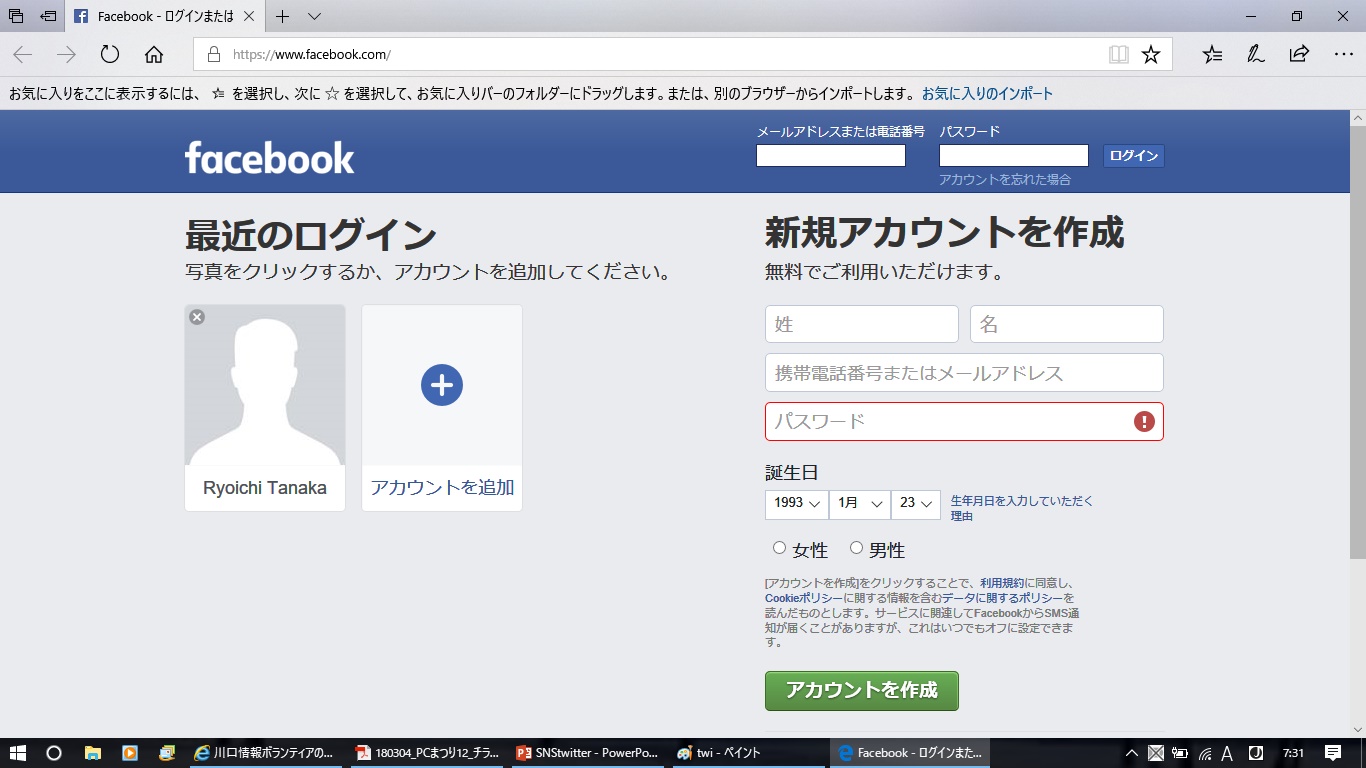 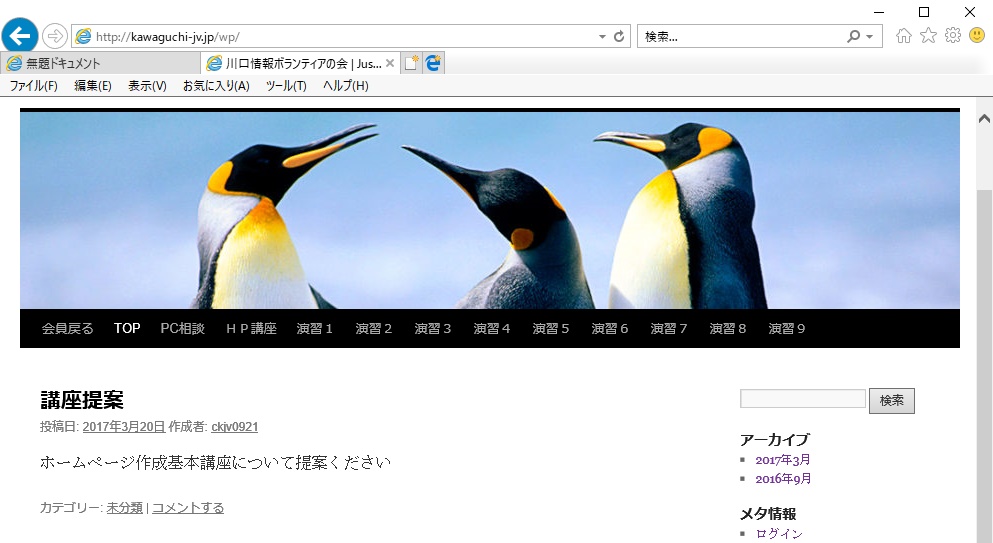 川口情報ボランティアの会
SNS
テスト用IDとパスワード

ID　kjv001@kawaguchi-jv.jp
PW

ID　kjv002@kawaguchi-jv.jp
PW　

ID　kjv003@kawaguchi-jv.jp
PW
Wordpress

川口情報ボランティアの会
http://kawaguchi-jv.jp/wp/
twitter
https://twitter.com/

トランプ大統領（日本語訳）
https://twitter.com/donaldtrumpjpn?lang=ja
英語版
https://twitter.com/realdonaldtrump

安倍首相
https://twitter.com/abeshinzo
川口産品フェアtwiter
https://twitter.com/hashtag/%E5%B7%9D%E5%8F%A3%E5%B8%82%E7%94%A3%E5%93%81%E3%83%95%E3%82%A7%E3%82%A2?src=hash
Facebook
https://www.facebook.com/

いいねかわぐち
https://www.facebook.com/iinekawaguchi/